Aloittaneet ja lopettaneet yritykset 2024
Aloittaneet ja lopettaneet yritykset maakunnittain 2024, 1.1.2024 aluejako
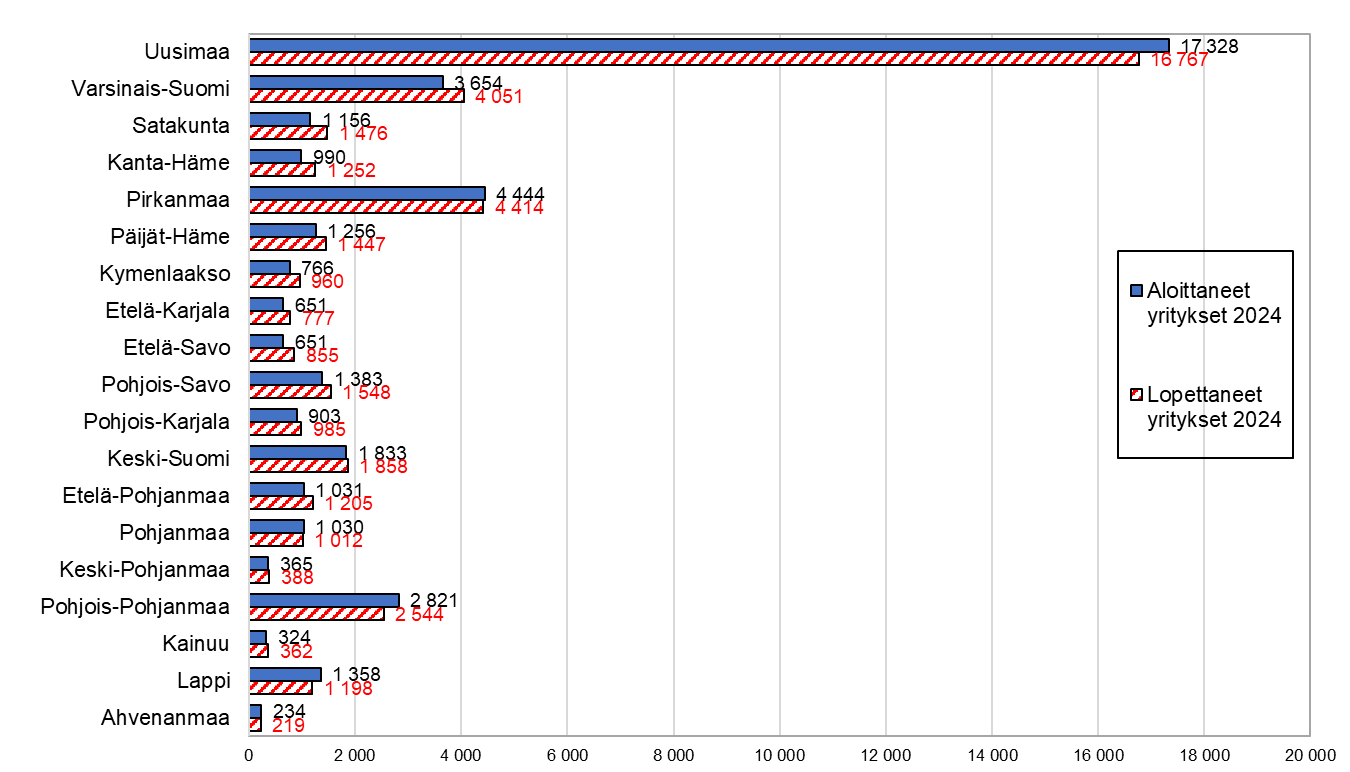 Sekä aloittaneiden että lopettaneiden yritysten määrä suhteessa yrityskantaan oli suurin Uudellamaalla ja Pirkanmaalla.

Lopettaneiden yritysten määrä kasvoi edellisvuoteen nähden kaikissa maakunnissa, suhteellisesti eniten Etelä-Savossa.
Lähde: Tilastokeskus, Aloittaneet ja lopettaneet yritykset							                   päivitetty: 23.4.2025 / jk
Aloittaneet ja lopettaneet yritykset sekä yrityskanta maakunnittain 2024, 1.1.2024 aluejako
*) Yrityskanta on poikkileikkaustieto kaikkien toimivien yritysten lukumäärästä tiettynä ajankohtana. 
Lähde: Tilastokeskus, Aloittaneet ja lopettaneet yritykset 							                   päivitetty: 23.4.2025 / jk
Aloittaneet ja lopettaneet yritykset maakunnittain 2022-2024,  1.1.2024 aluejako
*) Yrityskanta on poikkileikkaustieto kaikkien toimivien yritysten lukumäärästä tiettynä ajankohtana. 
Lähde: Tilastokeskus, Aloittaneet ja lopettaneet yritykset 							                        päivitetty: 23.4.2025 / jk
Aloittaneet ja lopettaneet yritykset Etelä-Savossa 2022-2024, 1.1.2024 aluejako
*) Yrityskanta on poikkileikkaustieto kaikkien toimivien yritysten lukumäärästä tiettynä ajankohtana. 
Lähde: Tilastokeskus, Aloittaneet ja lopettaneet yritykset 							                        päivitetty: 23.4.2025 / jk
Aloittaneet ja lopettaneet yritykset Etelä-Savossa toimialoittain 2024, 1.1.2024 aluejako
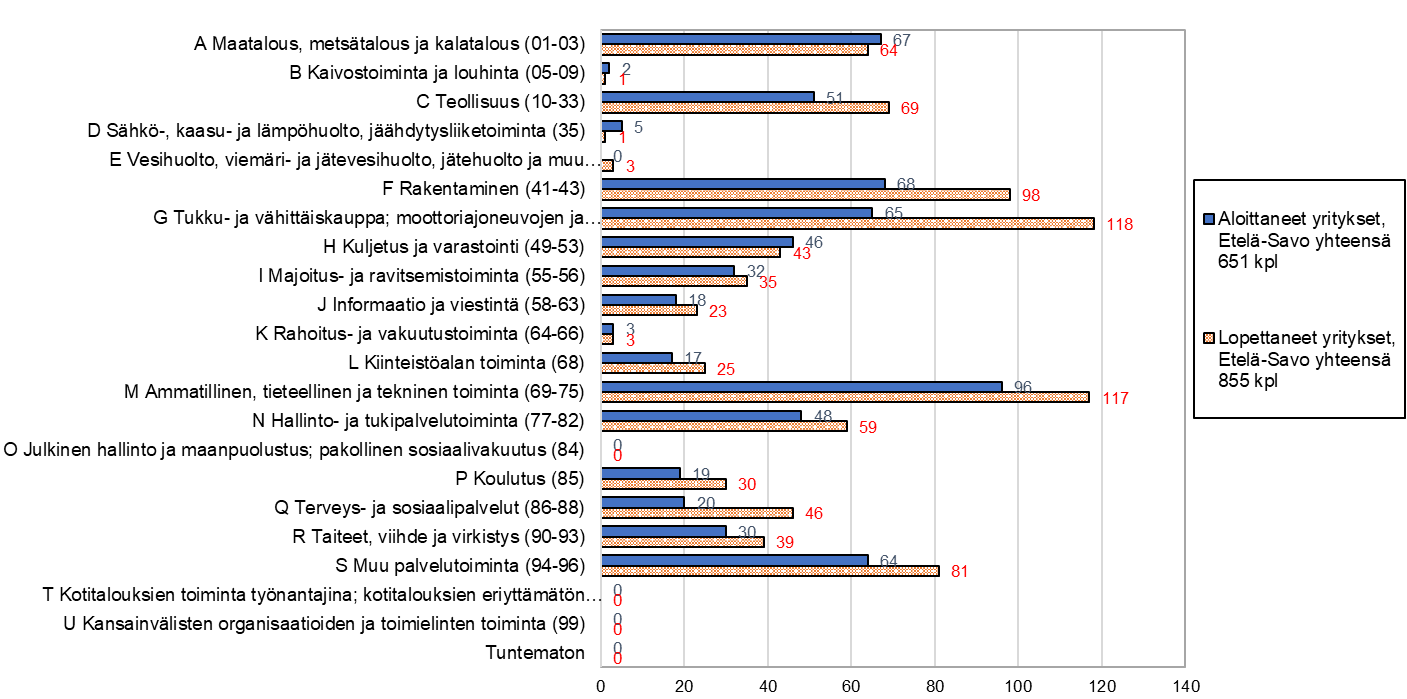 Lähde: Tilastokeskus, Aloittaneet ja lopettaneet yritykset, TOL 2008						                   päivitetty: 23.4.2025 / jk